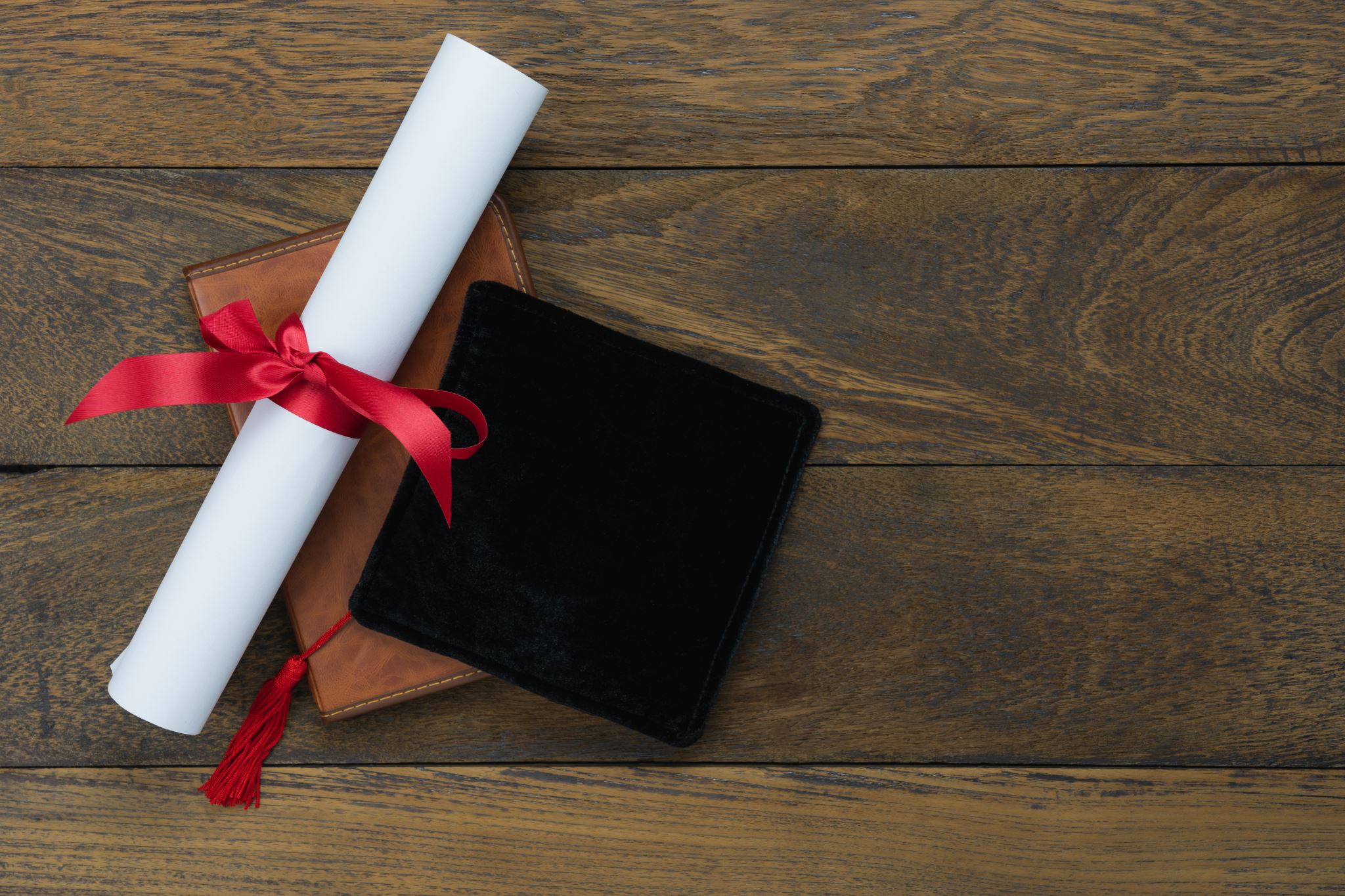 artificial intelligence and the future of the legal profession, the practice of law & legal education
William N. Eskridge Jr. 
Alexander M. Bickel Professor  of Public Law, Yale Law School 
Connecticut Bar Association
October 2023
Premise: AI As Deep learning (DL)
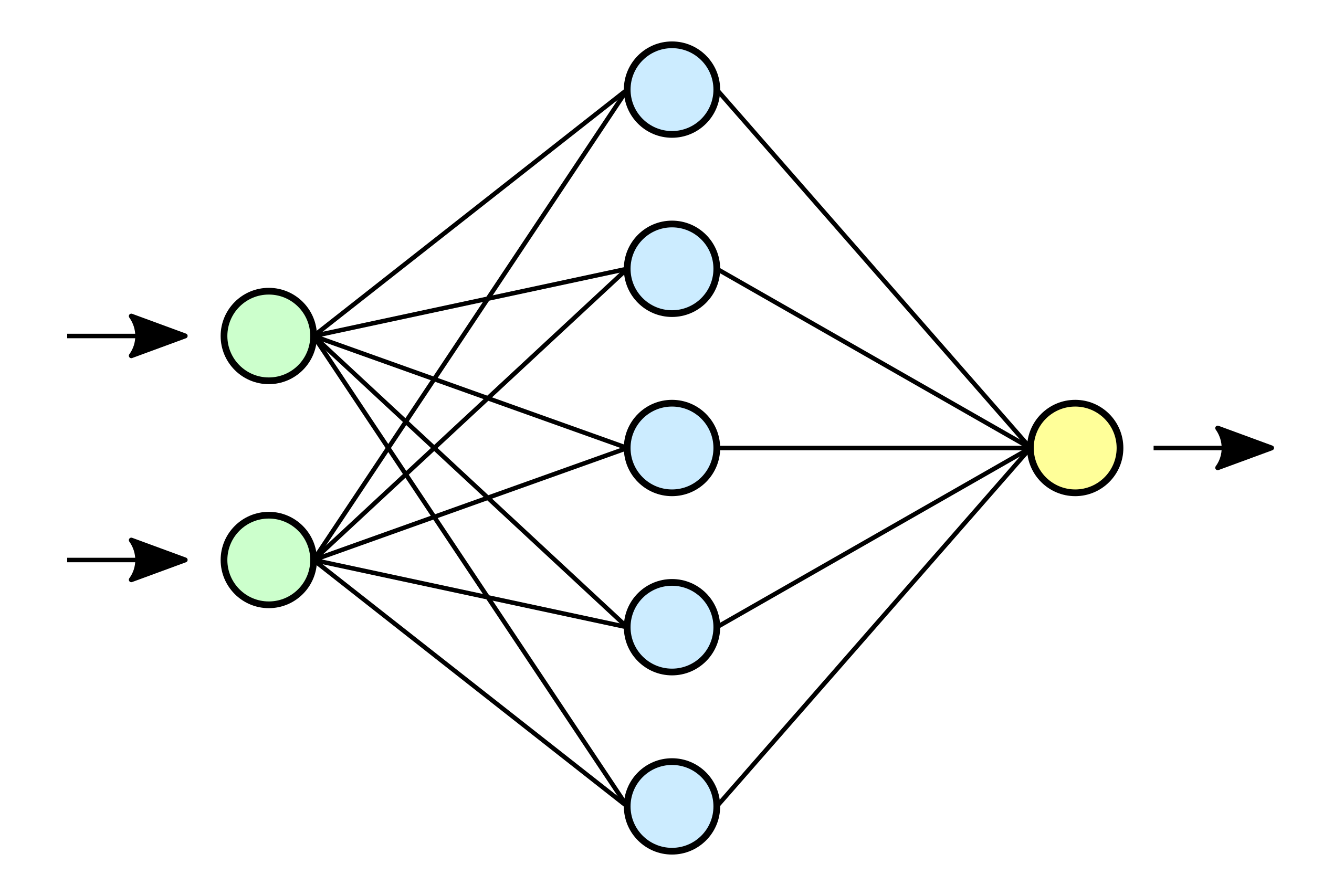 Older computer programs (TurboTax)  operate by conditional logic (if a, then b).  Deep Learning operates through numerical feedback loops that self-correct and learn.  Chat GPT4 translates verbal inputs (green dots) into numbers processed by thousands of neural networks (blue) that operate by predicting the next work (numerical vector) and reevaluating until it reaches a coherent output, which is translated from numbers into words (yellow dot).
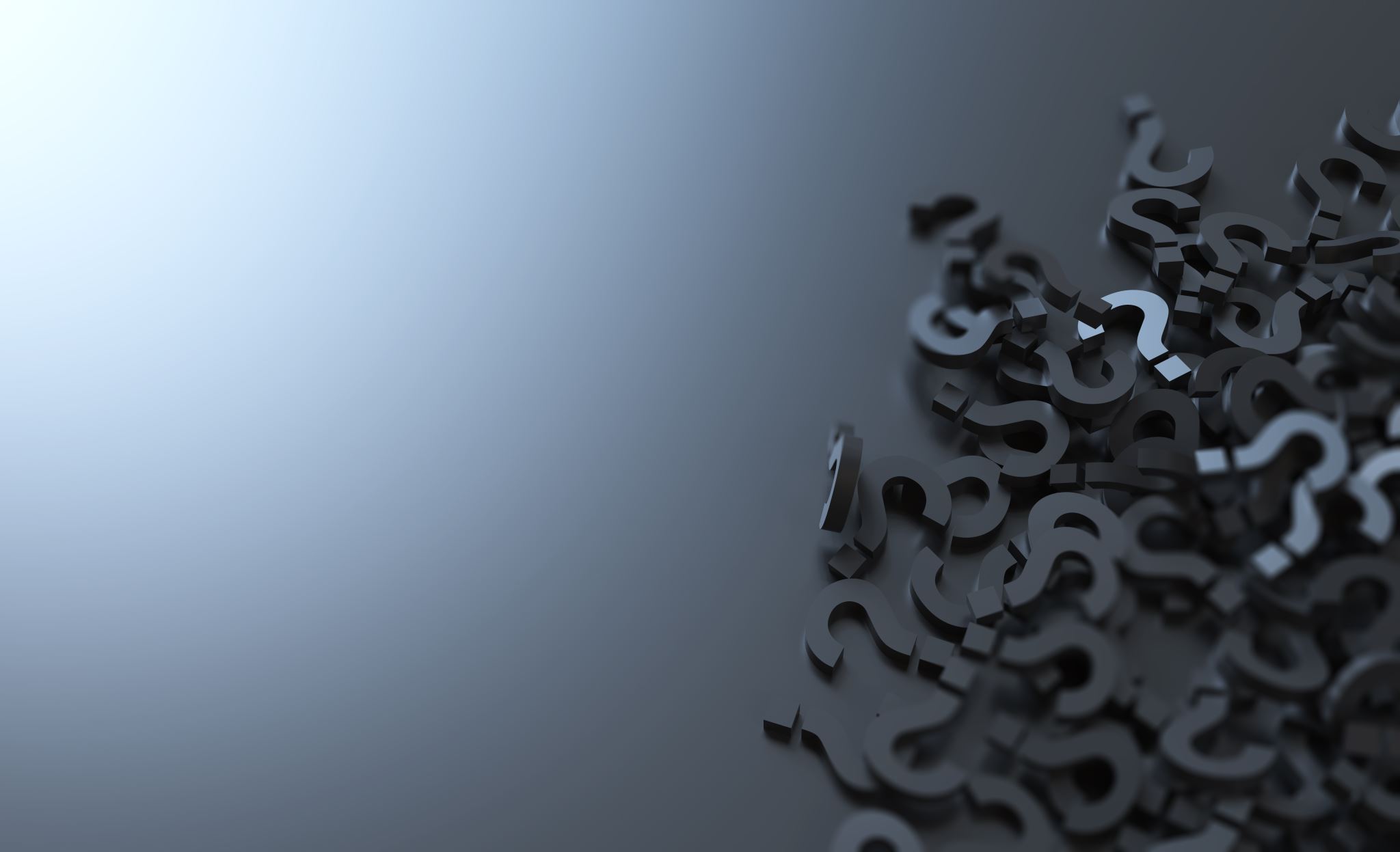 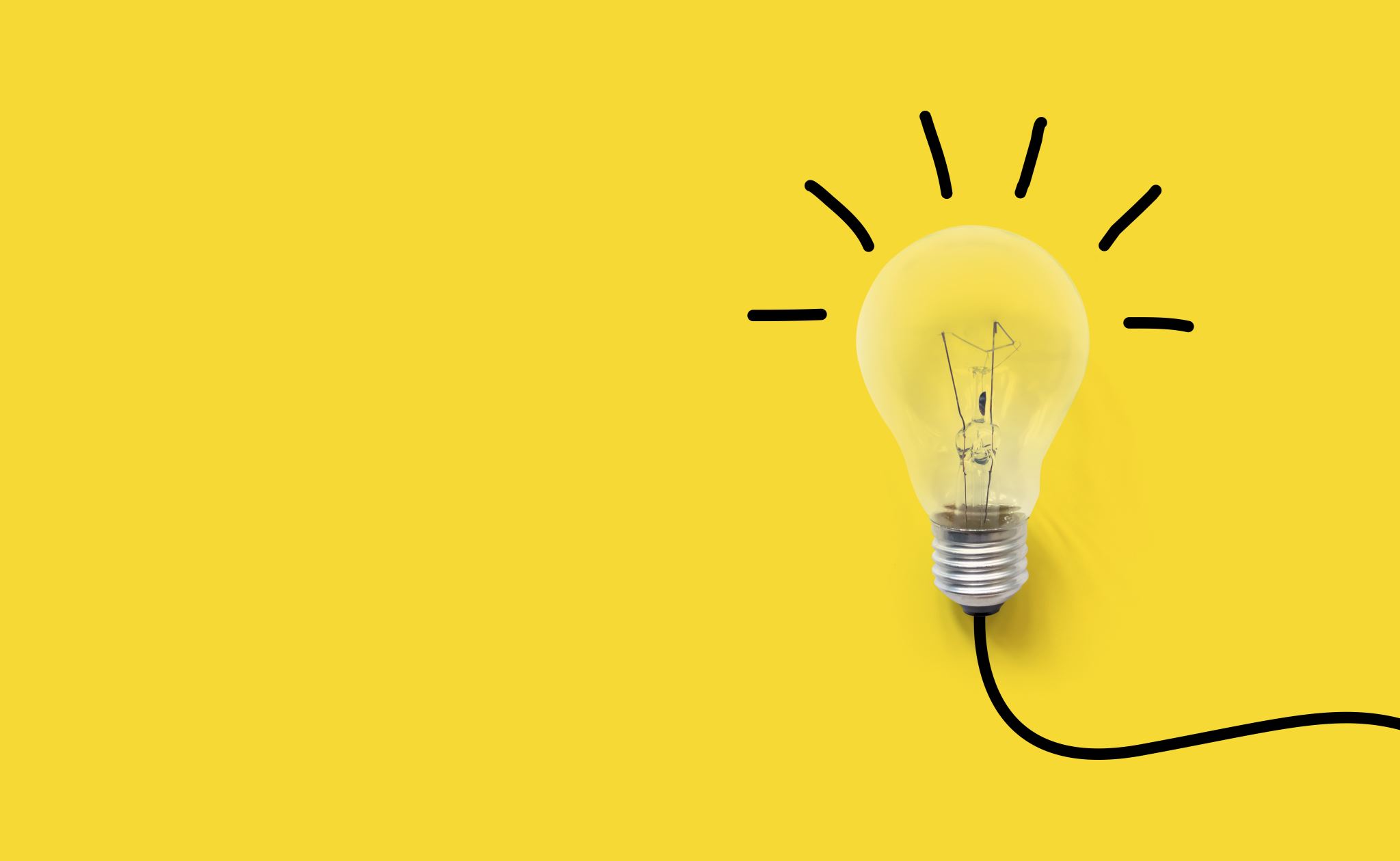 Premise:  AI cannot quite do Legal reasoning
Current technology, Deep Learning (AI) cannot do complex legal reasoning the way a trained lawyer can. 
●  reason by analogy/distinguish precedent;
●  analysis of statutory plans/structures; 
●  evaluate each bit of relevant evidence (e.g., word meaning) in light of the other evidence (e.g., whole act, purpose, precedents); 
●  apply legal principle to facts and equity; 
● adjust for institutional considerations; 
●  make normative judgments.
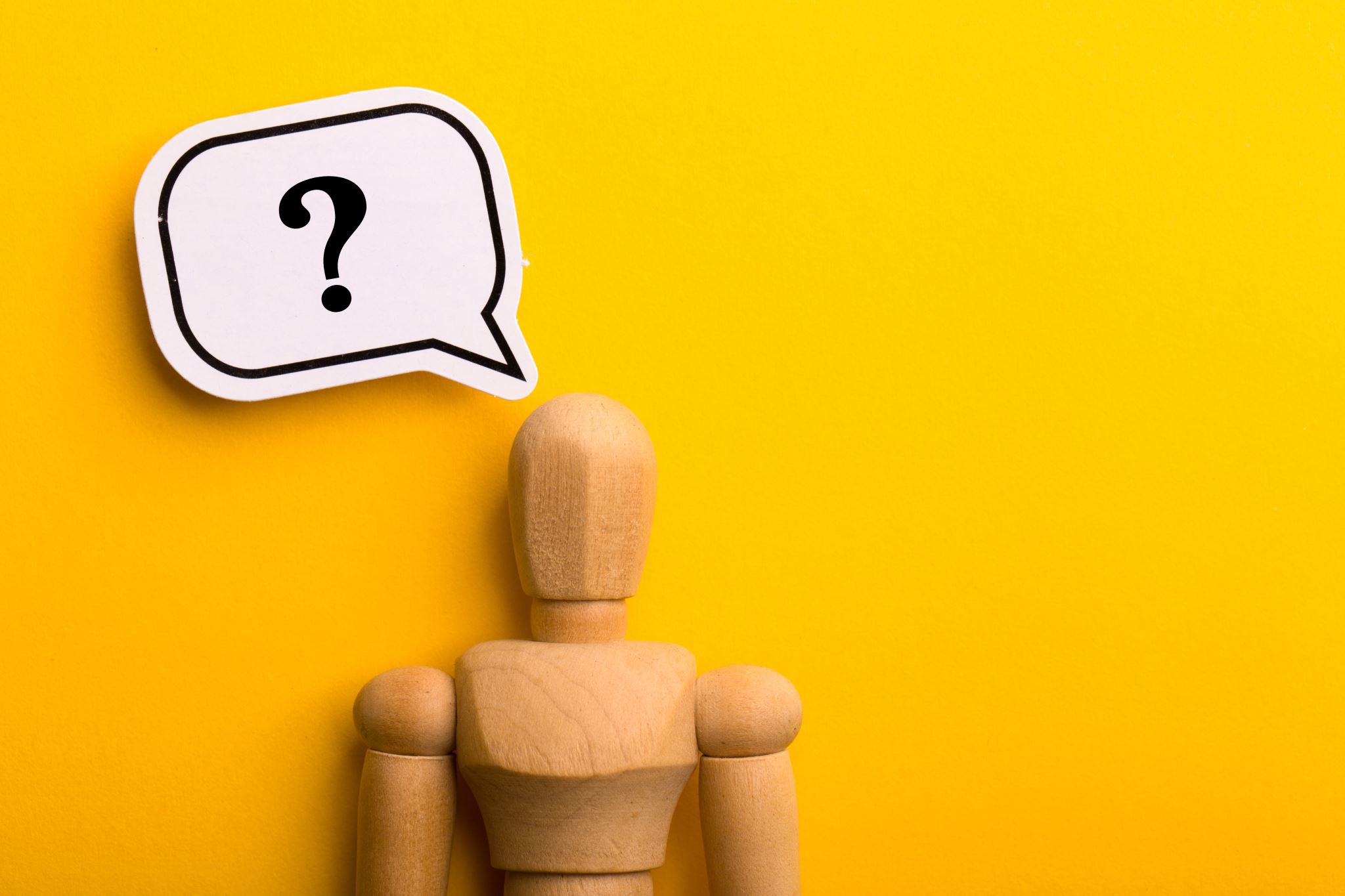 HOW AI  IS TRANSFORMING THE PRACTICE OF LAW
General
Litigation
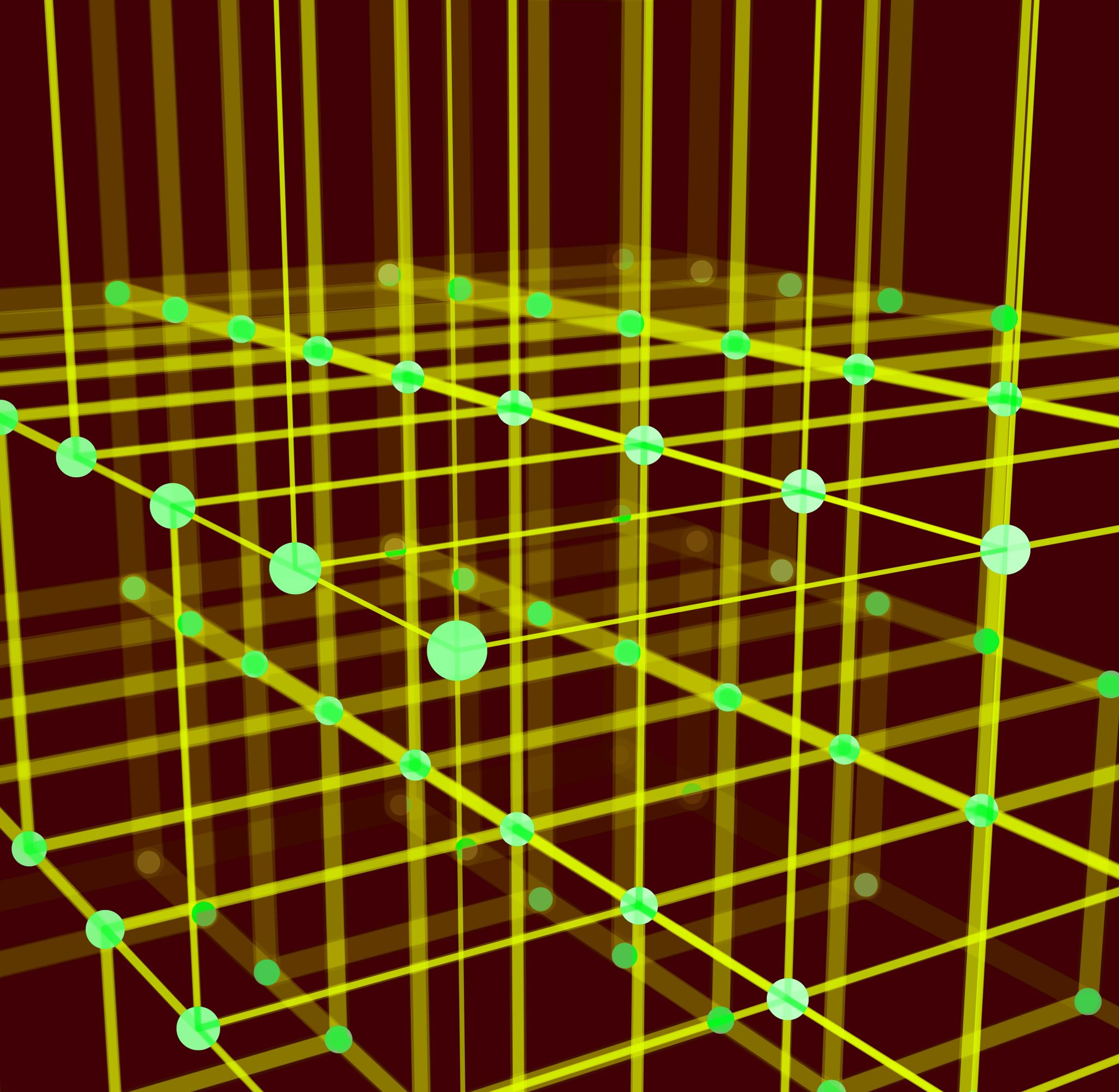 How ai will affect the Structure of legal practice
Structure
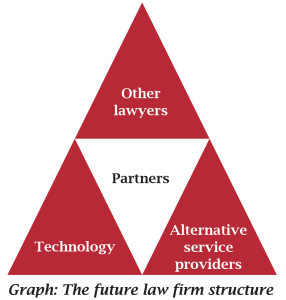 emergent law firm structure?
Competitive Advantages
Robolawyers?Most americans w/ legal problems do not have lawyers. Can ai help these folks?
■ Interactive Websites providing useful legal information and answering routine legal questions from lay persons

■ Legal Aid, law school clinics, other nonprofits can represent more clients with the aid of AI in screening (client triage), information-gathering, preliminary drafting, and legal research

■ DoNotPay, where an AI program “represents” people and does legal filings for them.  Quality-control and ethics problems. Cf. Faridian v. DoNotPay (Cal. Super. Ct., filed March 2023) (class action under the California UPL Act).
AI & Legal Ethics
Client representation
property issues
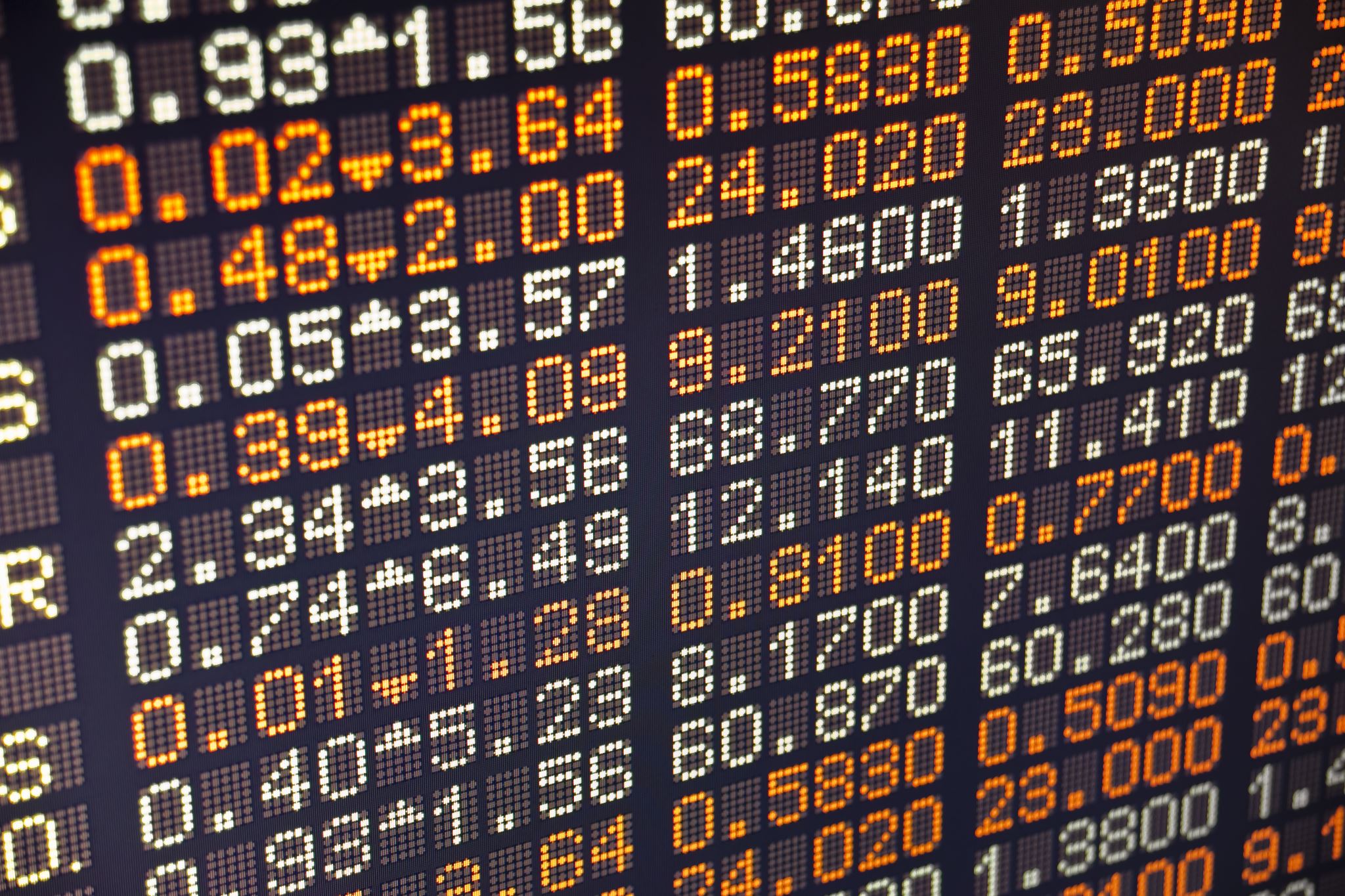 Work Product?  
Using Technology Assisted Review for discovery, lawyers identify a “seed set” of documents and classify them as responsive or not.  AI then sorts the documents in the data set; lawyer fine-tunes the seed.   Is the seed set, as fine-tuned, “work product” generally protected from disclosure?  Trend:  Yes? 
Trade Secrets?  
If a firm licenses technology from a third party, it usually recognizes the vendor’s property interest.  Can a court require the firm to share that technology?  Assume:  No? If a firm develops its own AI platform, trained on the firm’s own data, is that a trade secret entitled to protection against disclosure, even in litigation?
Duty to supervise
Legal profession Issues
CT Rule 5.4(d) prohibits law firms from having nonlawyer equity or control ownership.  The new model for the law firm (larger role for tech officials and staff) and the capital requirements for creating AI advantages (purchasing or developing the best tech, training it through the law firm’s own database) will put pressure on this.  
CT Rule 5.5 and C.G.S. 51-88(a), prohibit the “unauthorized practice of law” in CT.  Might apply to DoNotPay, cf. Faridian v. DoNotPay (Cal. Super. Ct., filed March 2023), but also might stymie AI programs that allow unrepresented litigants to defend themselves (e.g., tenants) against Repeat Players suing them or to bring their own small lawsuits (e.g., consumer complaints, workers’ rights).
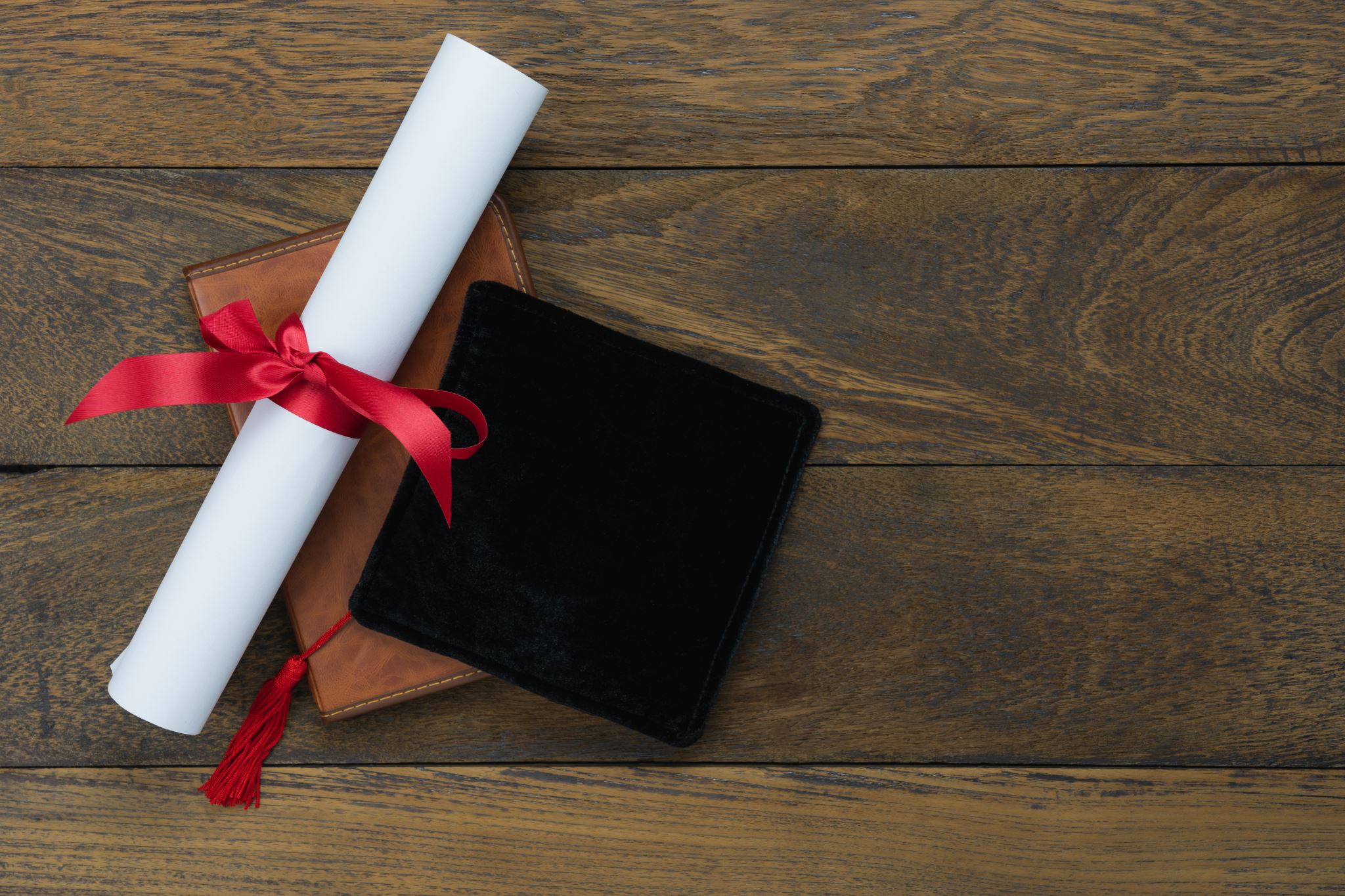 How ai will transform legal education
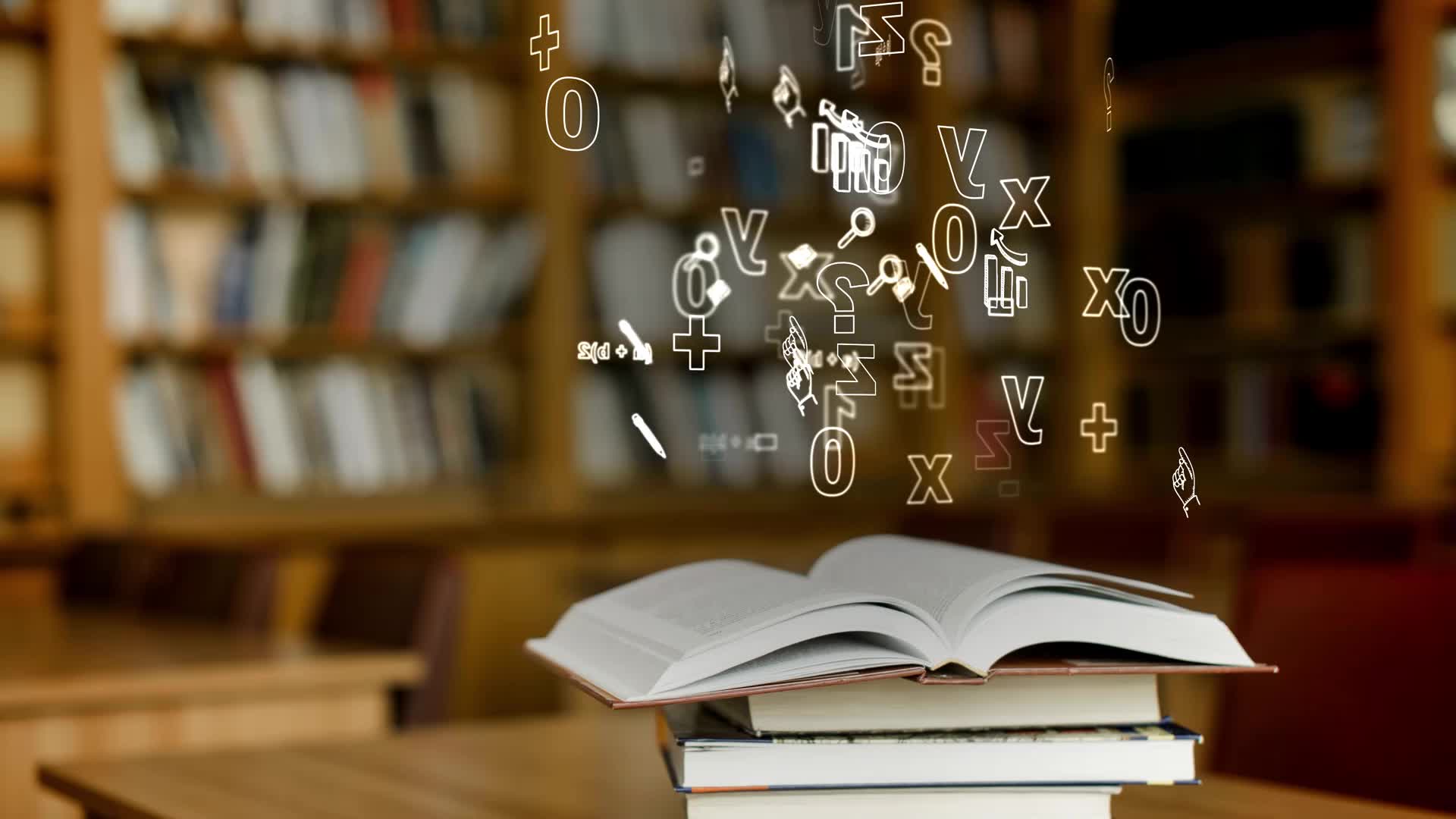 Legal education: First Year
Technology has already transformed the teaching of legal research in the first year.  LEXIS and Westlaw > F.3d & Shephards   

Law students are already using Chat GPT4.  Integrate AI into legal writing instruction. 

Co-taught by Jeff Chivers and Theo Rostow, Yale Law will offer (Fall 2024) an experimental Civil Procedure Small Group where all work is done through an AI Platform.  All law schools will have to introduce AI to first-year students.
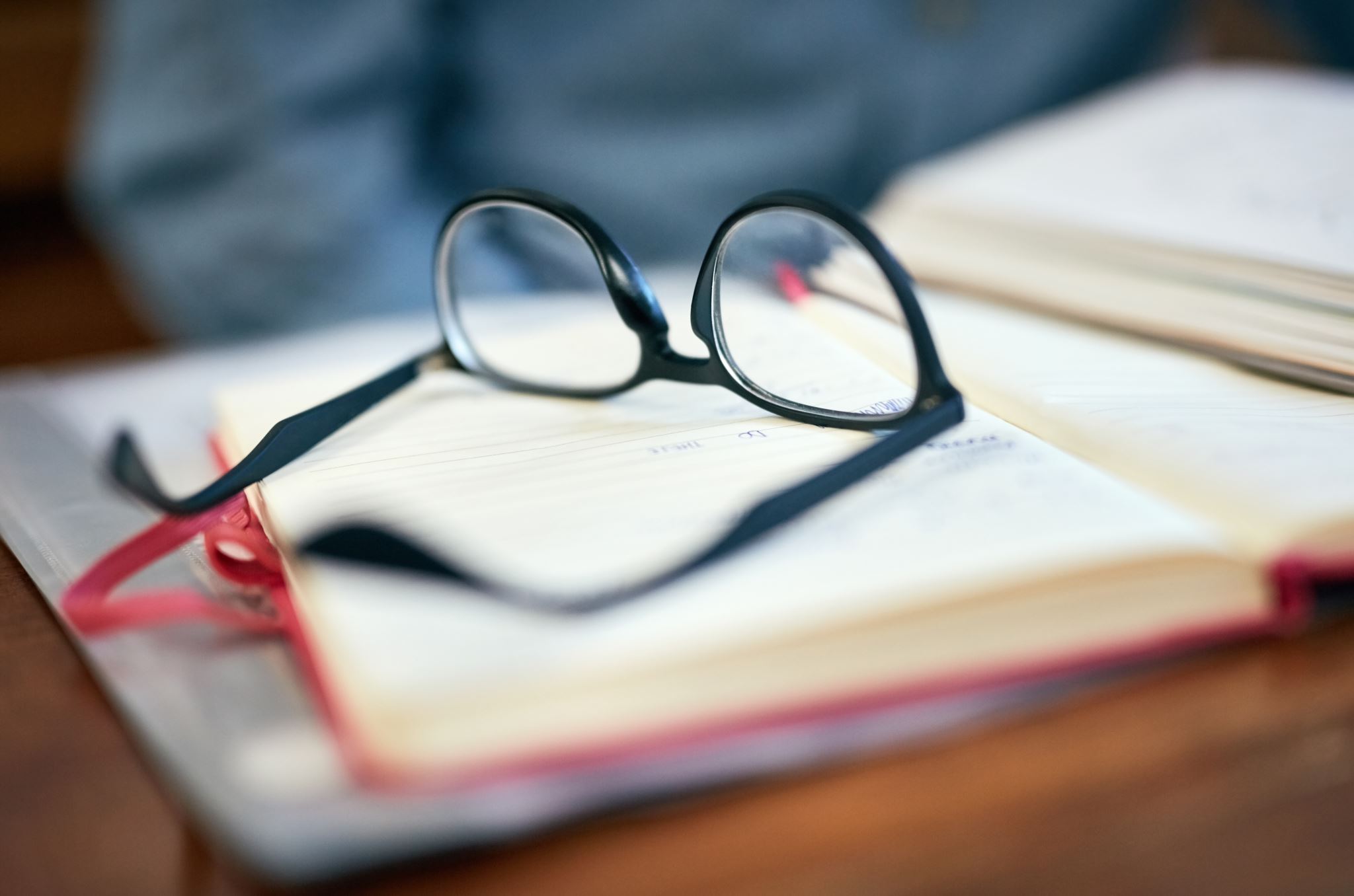 Advanced Courses
AI-Centered Courses.  YLS is now offering every year a course on AI, the Legal Profession & Procedure (previous slide) as well as AI Regulation & Policymaking.  
AI-Relevant Courses.  In addition to Civil Procedure and Access 2 Justice, AI is transforming the scholarship and teaching of Administrative Law, as agencies have been using algorithms to enforce statutes.  
More in Near Future.  Intellectual Property is increasingly concerned with AI.  Future:  Criminal Law & Procedure; Legislation & Statutory Interpretation; Many More
Clinical educationmost law schools have variety of clinical programs, considered an important part of student’s education
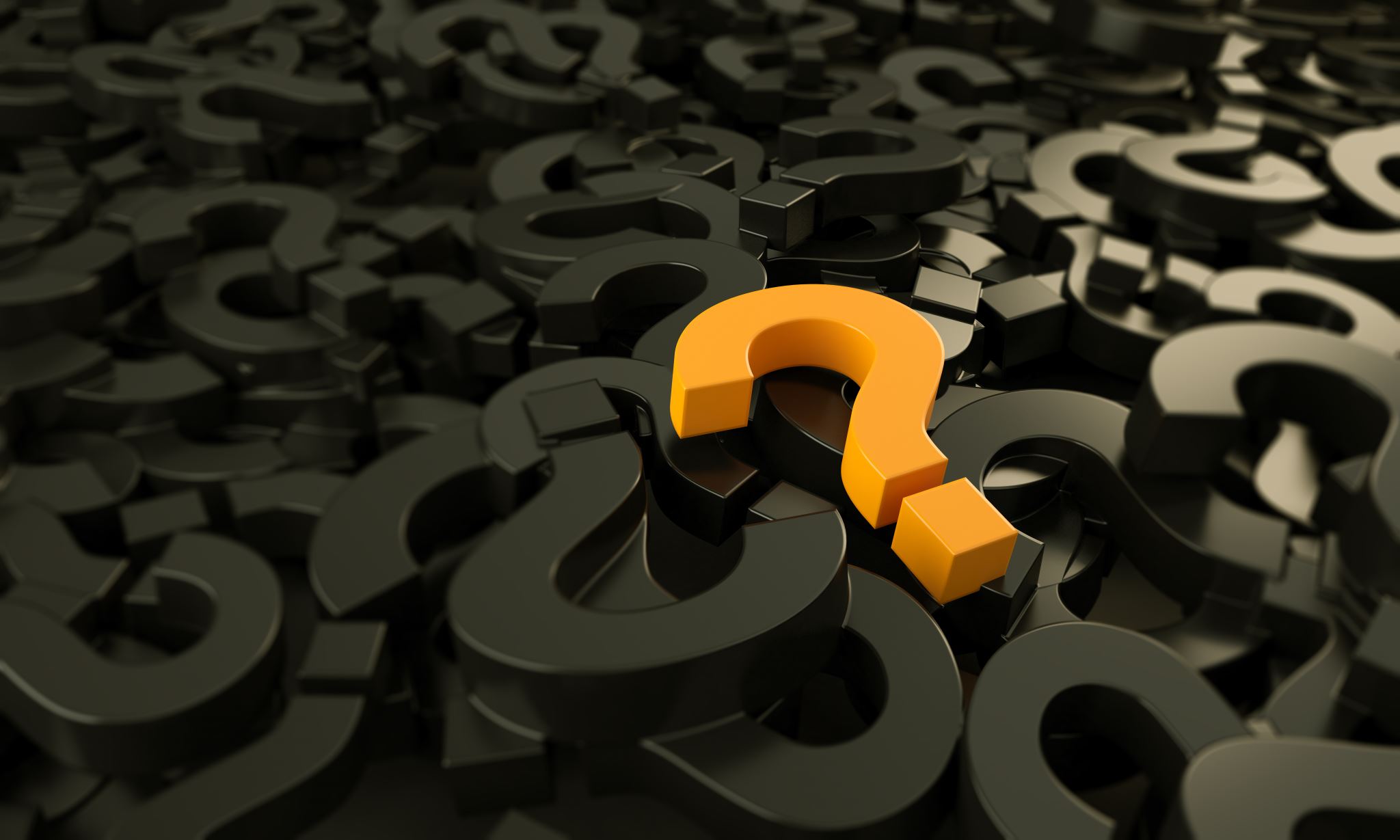 The End
Questions? 


Different Prophecies?